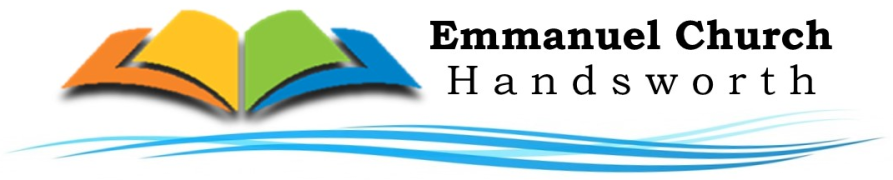 Reading: 
Titus (ਤੀਤੁਸ) 2:6
Proverbs (ਕਹਾਉਤਾਂ) 1:7-19
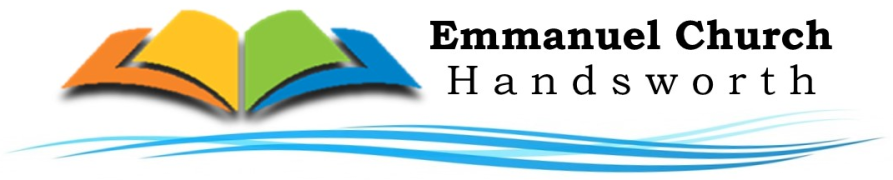 What changes do teenagers undergo during Puberty

Physical changes
Emotional and Psychological changes
Cognitive, mental changes
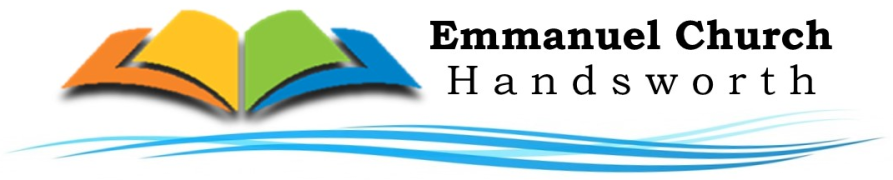 What are the challenges and dangers Puberty

Peer Pressure
Body image issues
Technology addiction 
Mental health problems
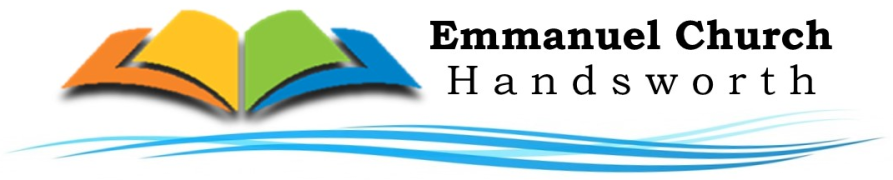 2. Wisdom for Young People
Young people are to be “sober-minded” or “self controlled” Titus 2:6. How can they do this?
 
Fear the Lord (Proverbs 1:7)

Obey Parents (Proverbs 1:8-9) 

Do not keep bad company (Proverbs 1:8-19)

Keep away from immorality and keep yourself sexually pure (Proverbs 5-7)
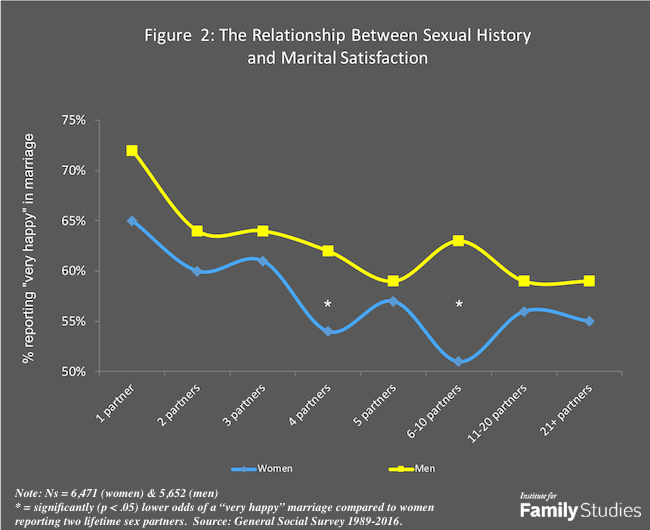 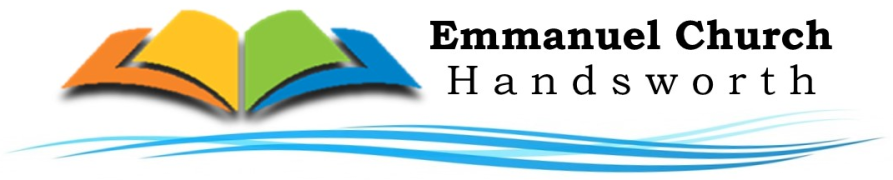 2. Wisdom for Young People
Young people are to be “sober-minded” or “self controlled” Titus 2:6. How can they do this?
 
Fear the Lord (Proverbs 1:7)

Obey Parents (Proverbs 1:8-9) 

Do not keep bad company (Proverbs 1:8-19)

Keep away from immorality and keep yourself sexually pure (Proverbs 5-7)

Make Christ your role model (Romans 8:29, 1 Cor 11:1)